Recruiting Mento mentor boys
Understanding Men, The Church and how to facilitate their union
Ratio of woMen to men in Avg Church
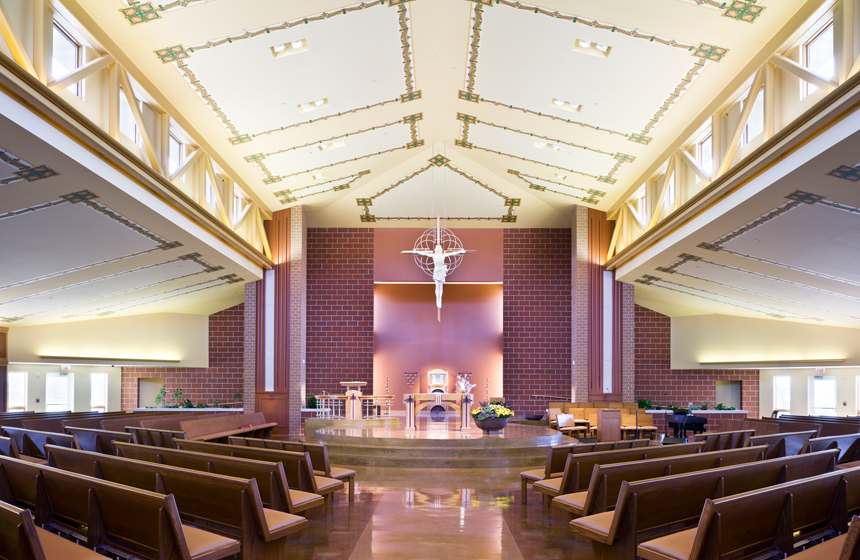 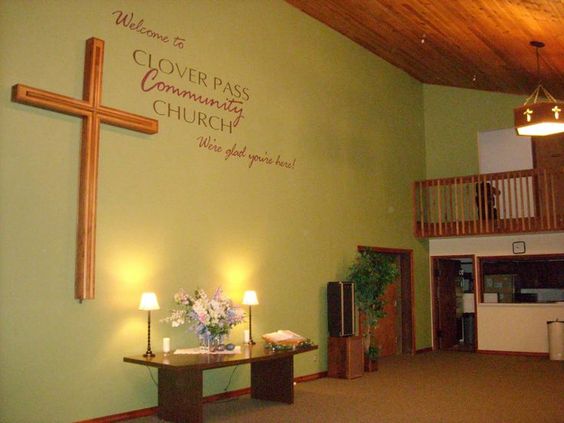 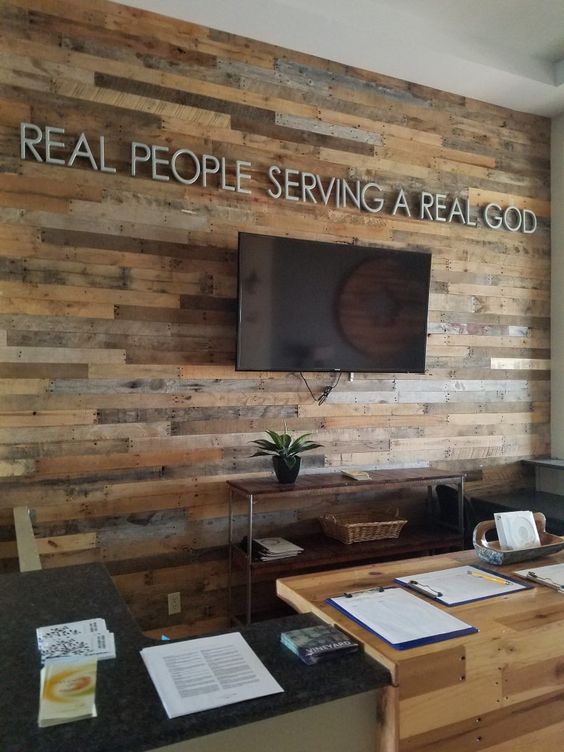 Decorating with Men in mind
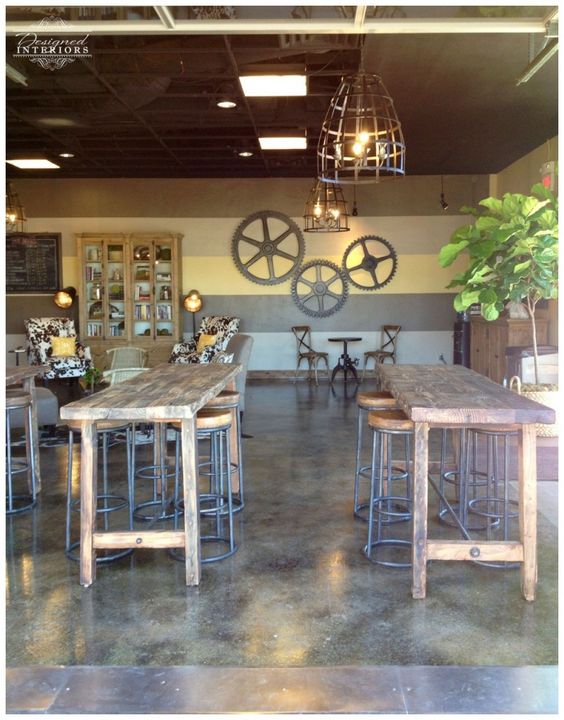 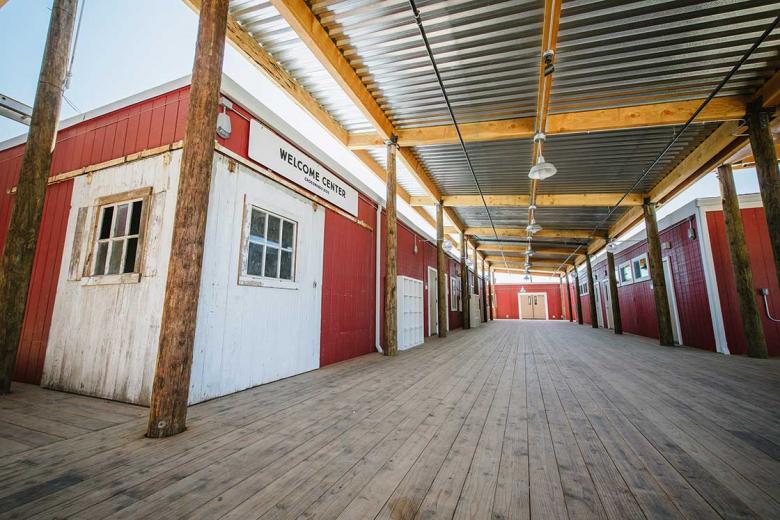 RECRUITING MEN...
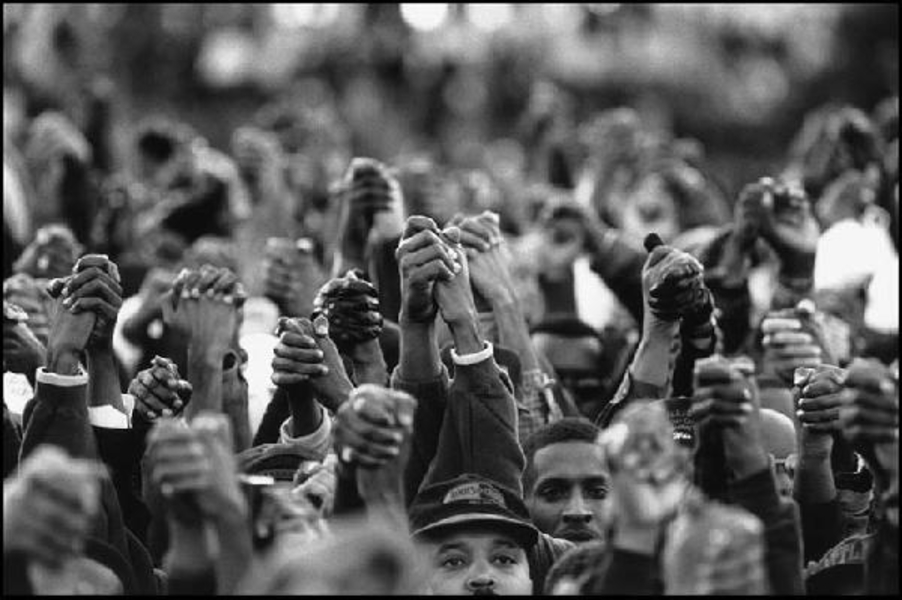 1.  EMPHASIZE MEN 
	WORKING WITH MEN –
Men build relationships “side by side”
   with other men
	
CREATE A COMMUNITY
COMMUNICATE HOW MEN ARE MAKING A DIFFERENCE
AFFIRM THEY ARE GROWING IN THE RIGHT DIRECTION
RECRUITING MEN...
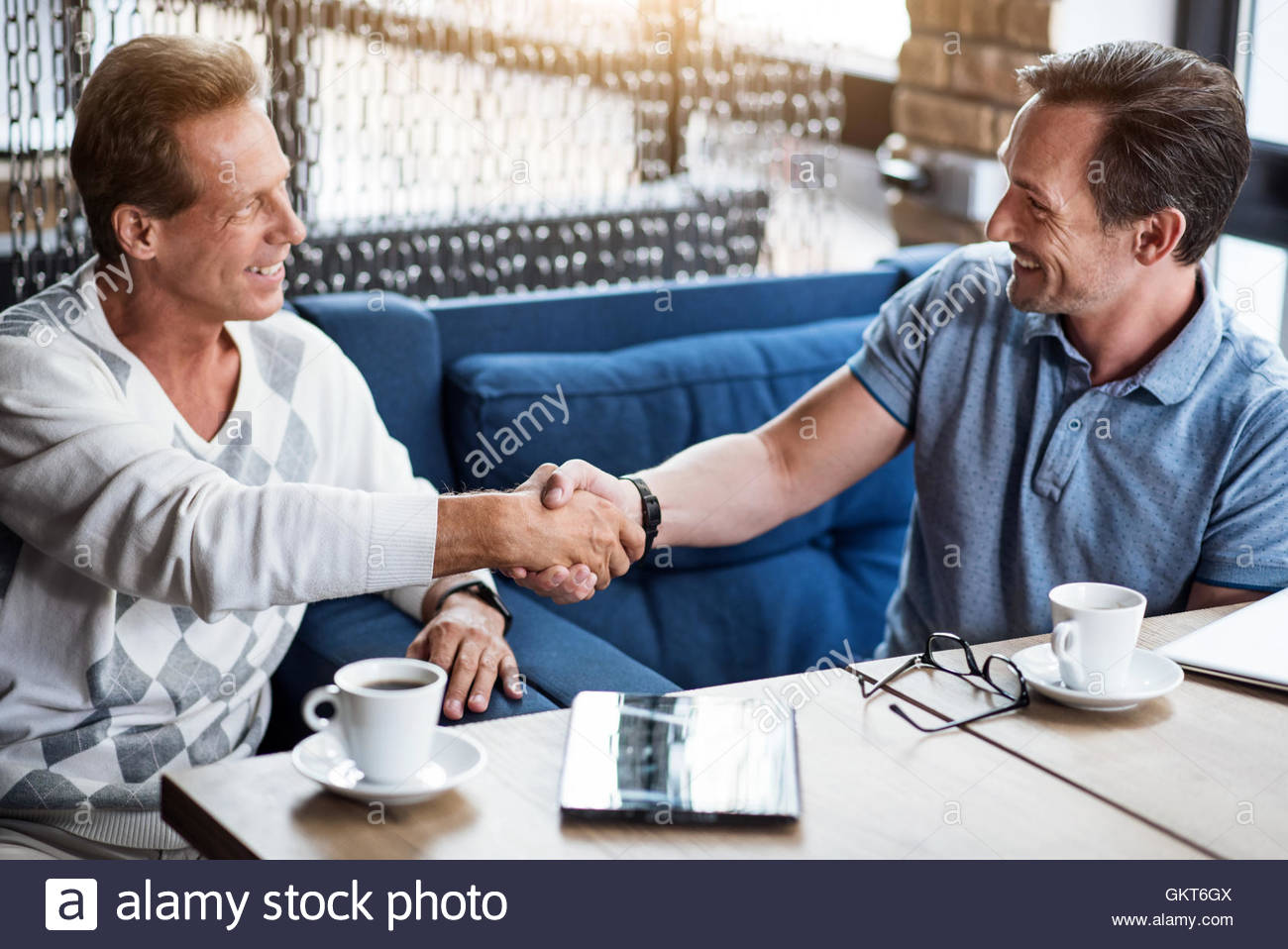 2.  ENCOURAGE MEN WHO 
       ARE ALREADY INVOLVED 
       TO INVITE OTHERS
RECRUITING MEN...
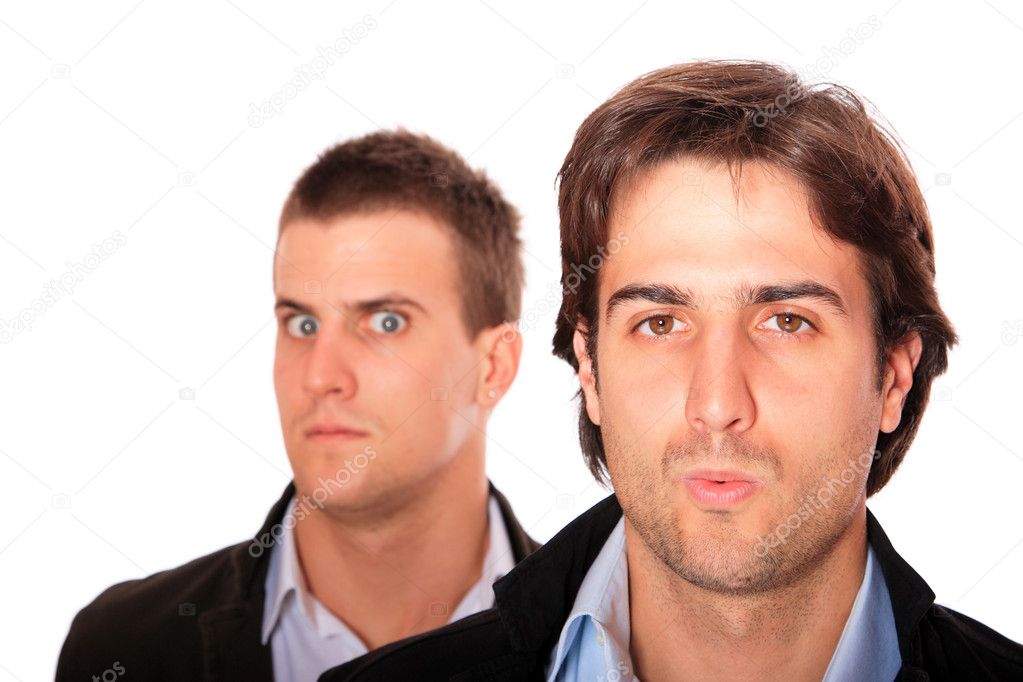 3.  ALLOW MEN TO 
     GET INVOLVED 
     A LITTLE AT A TIME

Don’t overwhelm with need
Keep it simple
Focus on their skills/abilities
Limit time commitment of initial ask
Allow men to gain comfort/confidence then commitment will come
RECRUITING MEN...
4.  PROVIDE OPPORTUNITIES 
        FOR MEANINGFUL
        SERVICE

What skills are represented by the             men in your church?
How can you find out?
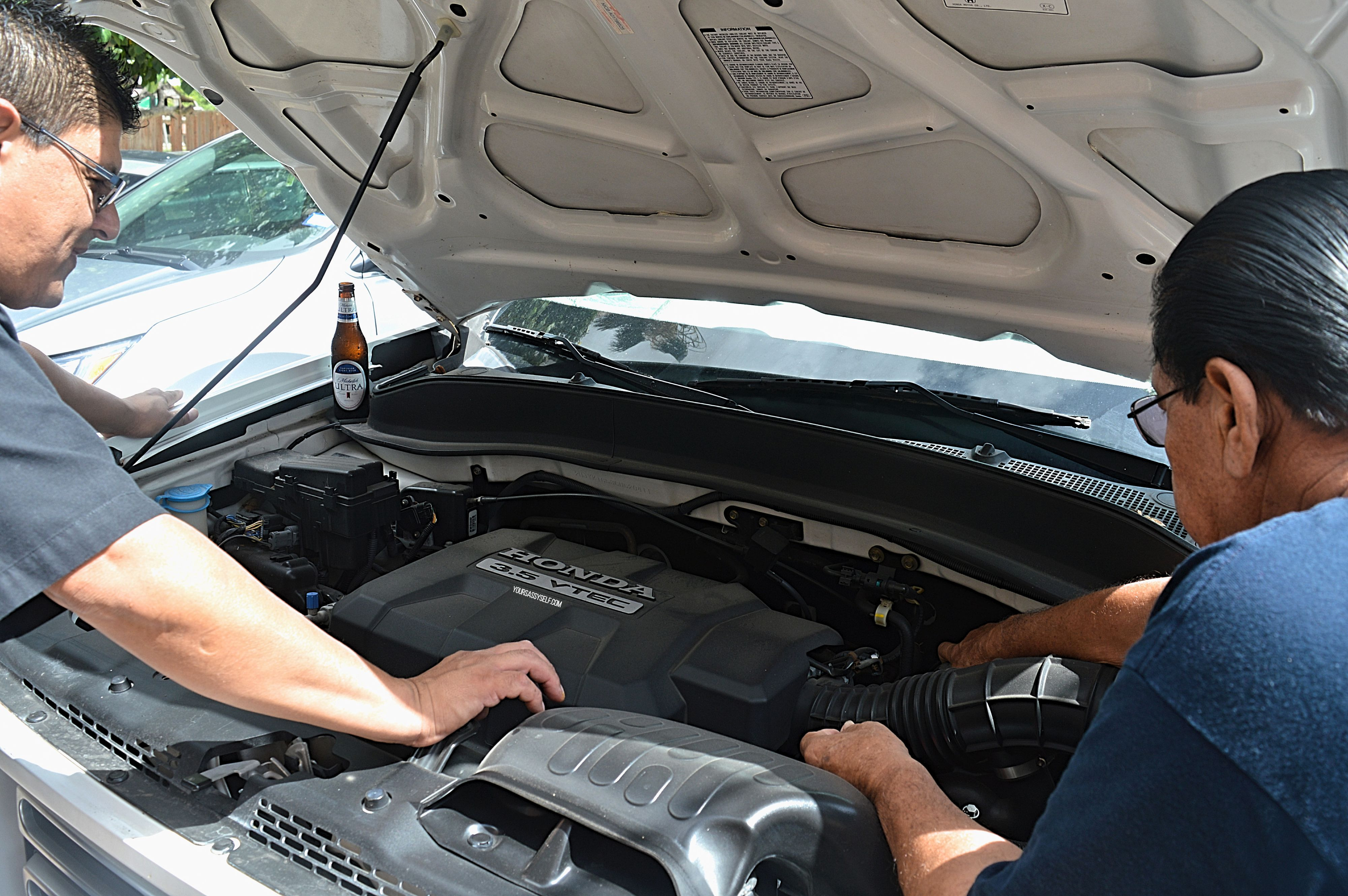 Recruiting Men...
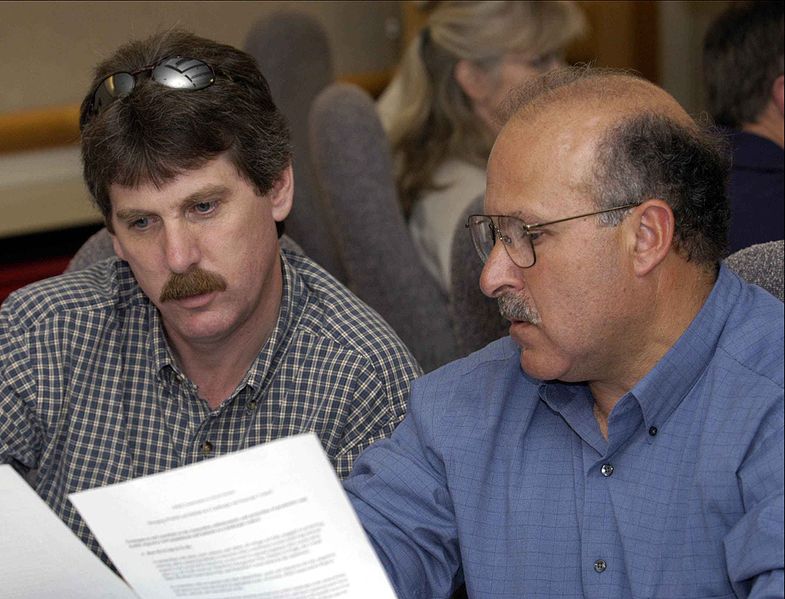 5.  PROVIDE 
	LEADERSHIP 
                  AND
          PERSONAL 
    DEVELOPMENT

Life Skills
Interpersonal Skills
RECRUITING MEN...
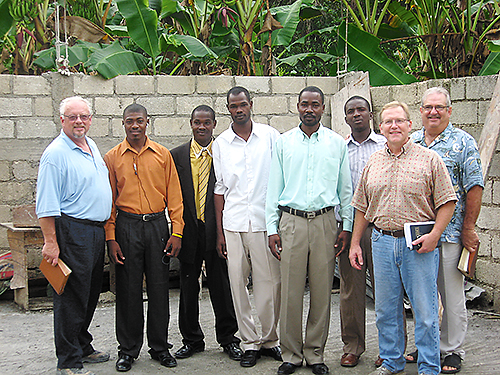 6.  INSPIRE THEM WITH
       A VISION OF A LARGER
       PURPOSE.


						
						- Spiritual Fatherhood
						- Together We Can Change the World
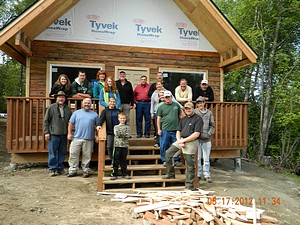 RECRUITING MEN...
1.  EMPHASIZE MEN WORKING WITH MEN – CREATE     
       COMMUNITY
  2.  ENCOURAGE MEN WHO ARE ALREADY INVOLVED TO   
       INVITE OTHERS
  3.  HELP MEN TO GET INVOLVED A LITTLE AT A TIME
  4.  PROVIDE OPPORTUNITIES FOR MEANINGFUL SERVICE 
       TO OTHERS
  5.  PROVIDE LEADERSHIP AND PERSONAL DEVELOPMENT
  6.  INSPIRE THEM WITH A VISION OF A LARGER PURPOSE